CASAS Website Account
Please indicate in the Chat box if you can successfully Login to the CASAS website at www.casas.org.
                                            Yes! I can log on.
                              No, I cannot log on.
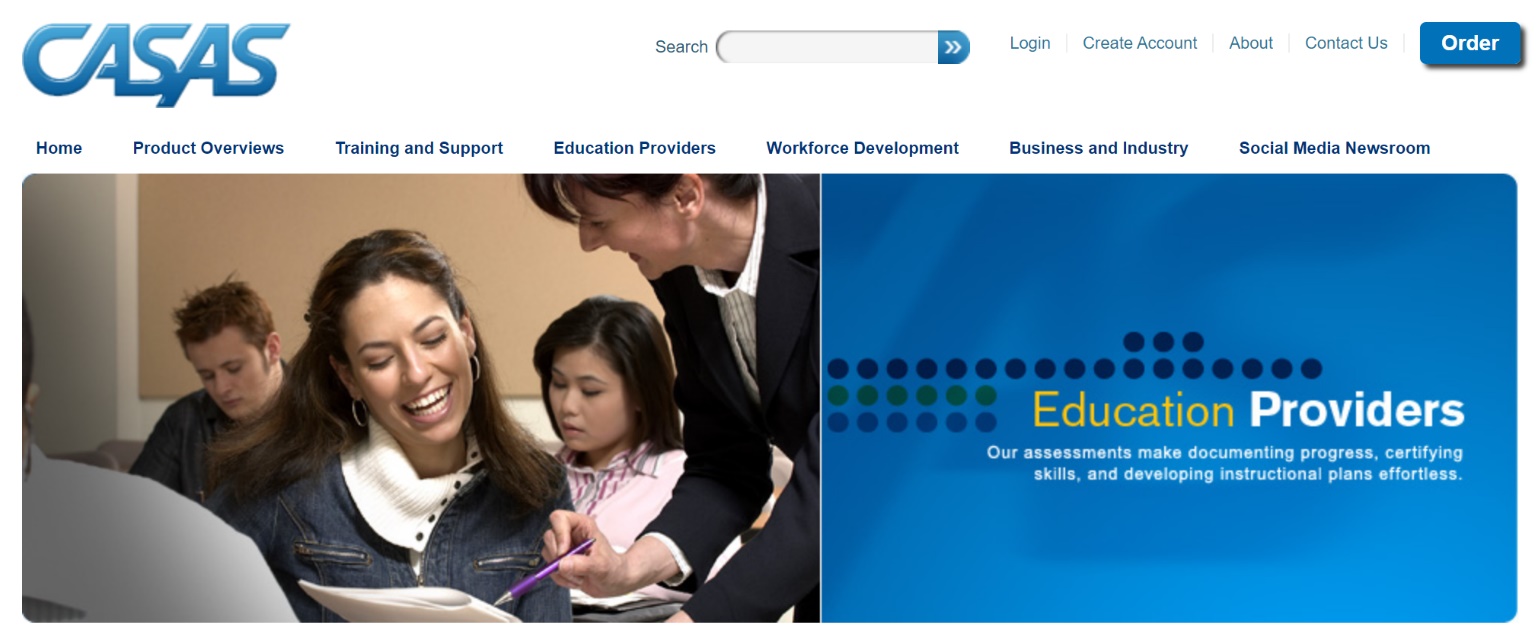 © 2020 CASAS — Comprehensive Adult Student Assessment Systems.
1
[Speaker Notes: Display this slide while admitting participants from the Waiting Room.]
Switch to Phone Audio
Click the Mute icon UP Arrow
Click Switch to Phone Audio
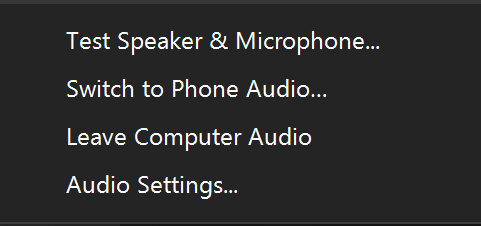 ########
########
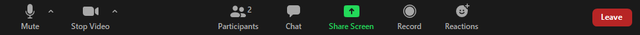 © 2020 CASAS — Comprehensive Adult Student Assessment Systems.
2
[Speaker Notes: This is an ANIMATED slide with 2 clicks for each point.]
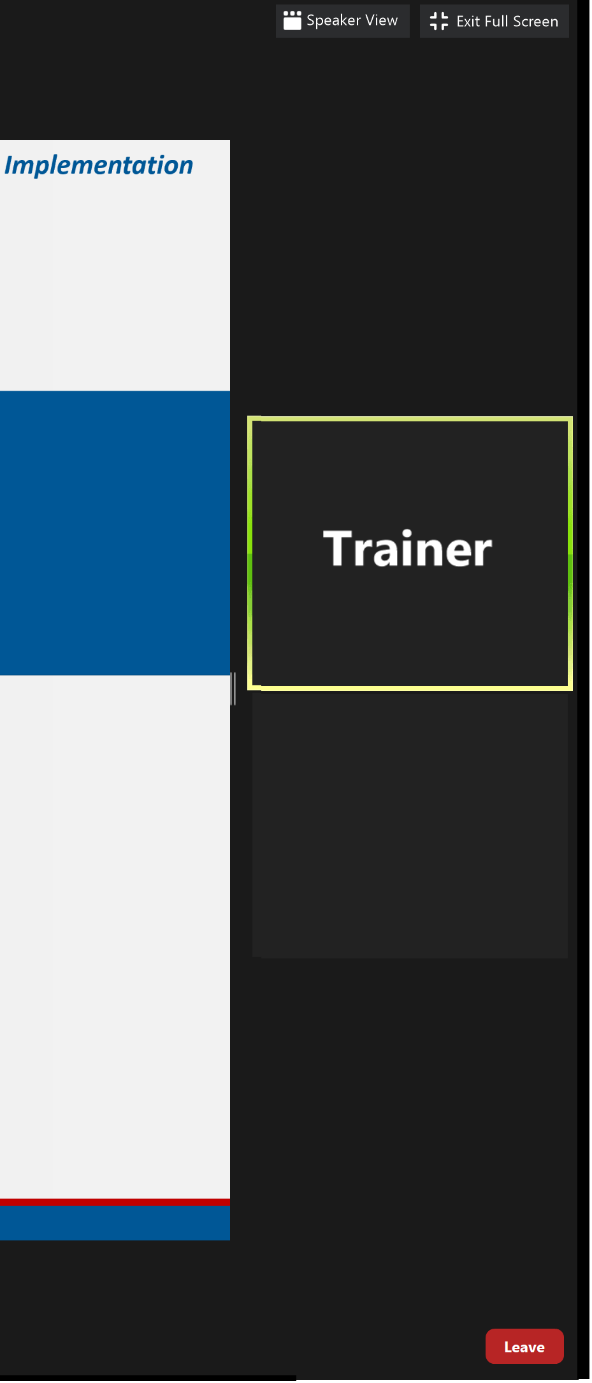 Meeting Controls & Screen Display
Start a screen share
Mute and unmute your microphone
See who's currently in the meeting
Drag vertical bar right to increase the display
Access the window to chat with trainers
Turns your camera on or off
© 2020 CASAS — Comprehensive Adult Student Assessment Systems.
3
[Speaker Notes: This is an ANIMATED slide with 7 clicks for each point.]
© 2020 CASAS — Comprehensive Adult Student Assessment Systems.
4
Welcome!
We are so glad you are here.

Please introduce yourself in the Chat box by entering:
Your Name
Your Organization
© 2020 CASAS — Comprehensive Adult Student Assessment Systems.
5
Module 3Paper Test Implementation
Presented by
Chrissy Palumbo, National Program Specialist
Dawn Montgomery, Technical Implementation Specialist
www.casas.org
casas@casas.org
1-800-255-1036
© 2020 CASAS — Comprehensive Adult Student Assessment Systems.
Agenda
Unit 4. Progress Tests
Unit 5. Getting Ready!
Unit 6. What's Next?
Training Completion
About this Training
Unit 1. Test Administration
Unit 2. Intake Screening
Unit 3. Appraisals
© 2020 CASAS — Comprehensive Adult Student Assessment Systems.
7
Polls
Answer the poll.
Submit your answer.
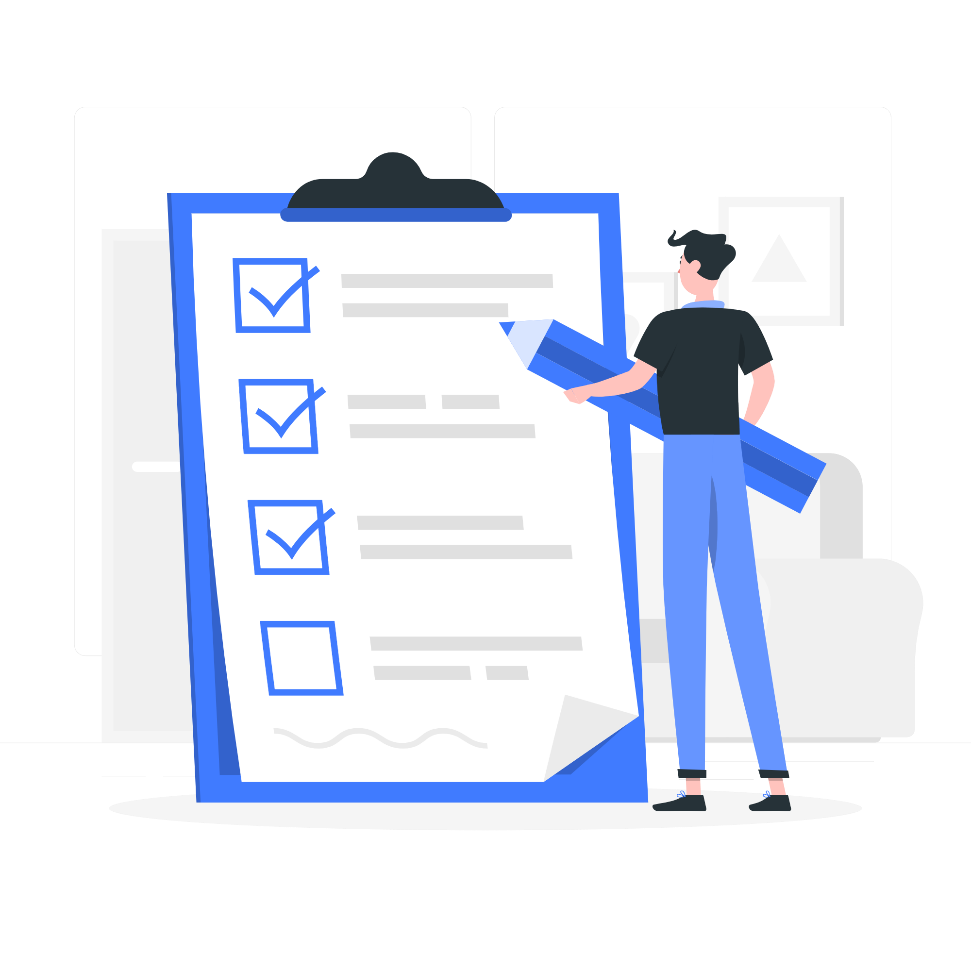 © 2020 CASAS — Comprehensive Adult Student Assessment Systems.
8
Polls
Close the poll
Answer the poll
Scroll the poll
Submit the poll
© 2020 CASAS — Comprehensive Adult Student Assessment Systems.
9
[Speaker Notes: This is an ANIMATED slide with 4 clicks for each point.]
We would like to get to know you.
Role at your agency
Agency size and population served
Testing method and environment
How often testing occurs
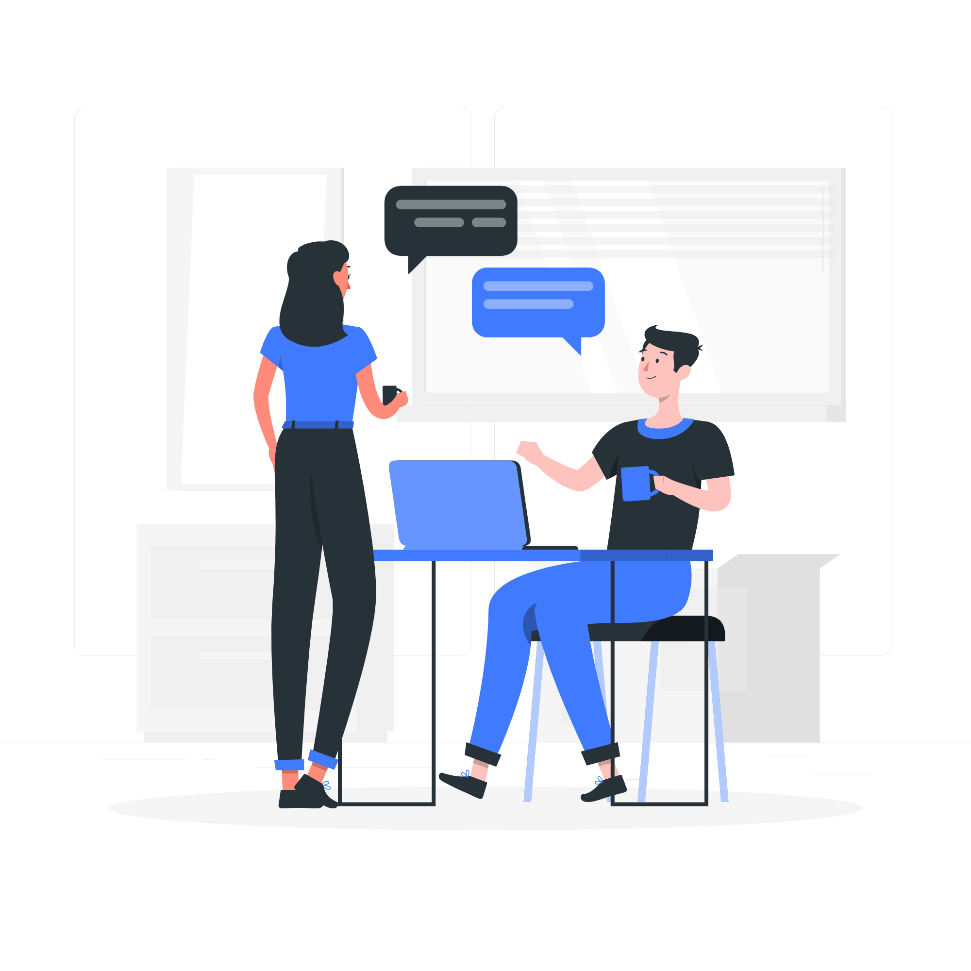 © 2020 CASAS — Comprehensive Adult Student Assessment Systems.
10
Training Content
Content is presented in Books on the training site.

Navigate the content with the RIGHT arrow.
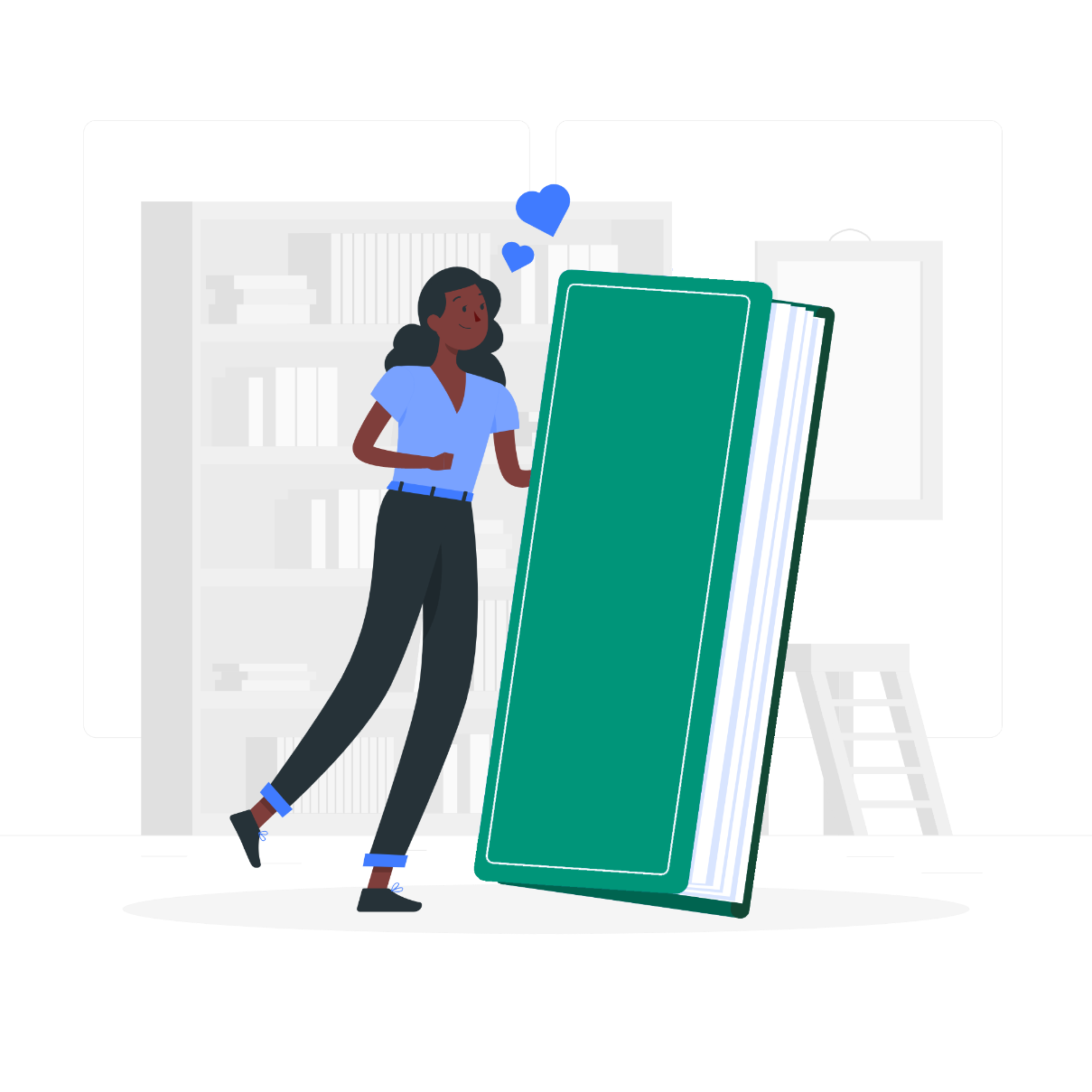 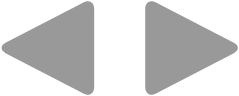 © 2020 CASAS — Comprehensive Adult Student Assessment Systems.
11
[Speaker Notes: This is an ANIMATED slide with 1 click for the arrows.]
Check for Understanding
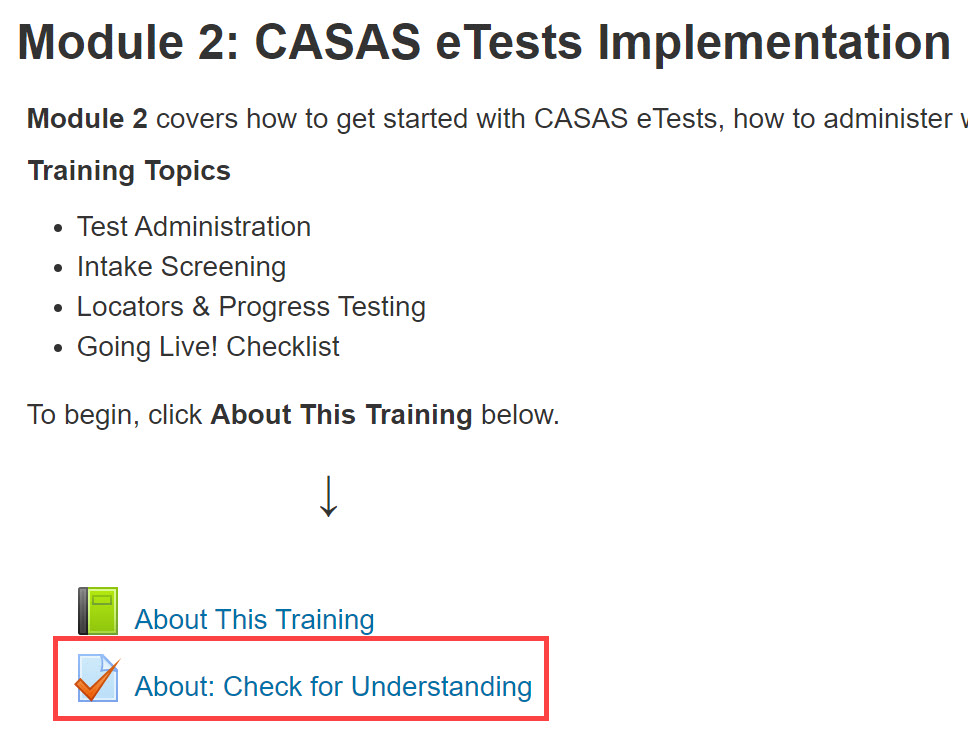 © 2020 CASAS — Comprehensive Adult Student Assessment Systems.
12
[Speaker Notes: This is an ANIMATED slide with 2 clicks for “Attempt activity now” and getting 100%.]
Return to the Meeting Room
Click the blue video icon in the Taskbar at the bottom of your computer monitor.
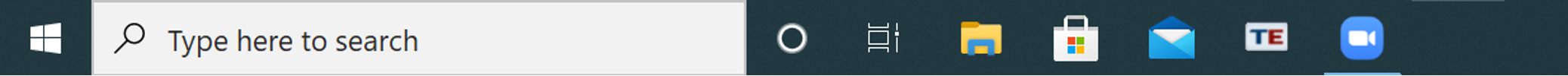 © 2020 CASAS — Comprehensive Adult Student Assessment Systems.
13
[Speaker Notes: This is an ANIMATED slide without any clicks.]
Connecting to the Training Site
Go To
Click training.casas.org in the Chat box.
Your web browser will open to the Training site.
Log In
Scroll down and click the Module 3 training title.
Enter your log in credentials and click Login.
Enroll
When you are returned to the Training website,
Click Enter Here to enroll in Module 3.
© 2020 CASAS — Comprehensive Adult Student Assessment Systems.
14
[Speaker Notes: This is an ANIMATED slide with 3 clicks for each Chevron.]
Connecting to the Training Site
Training.casas.org
Enroll in Module 3
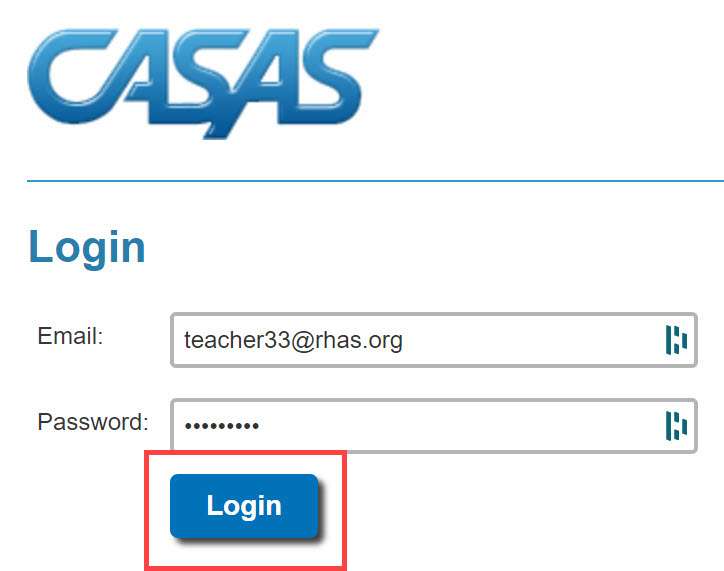 Module 3: Paper Test Implementation
© 2020 CASAS — Comprehensive Adult Student Assessment Systems.
15
[Speaker Notes: This is an ANIMATED slide with 4 clicks for each highlighted text.]
Welcome Back!
© 2020 CASAS — Comprehensive Adult Student Assessment Systems.
16
Polls
Answer the poll.
Submit your answer.
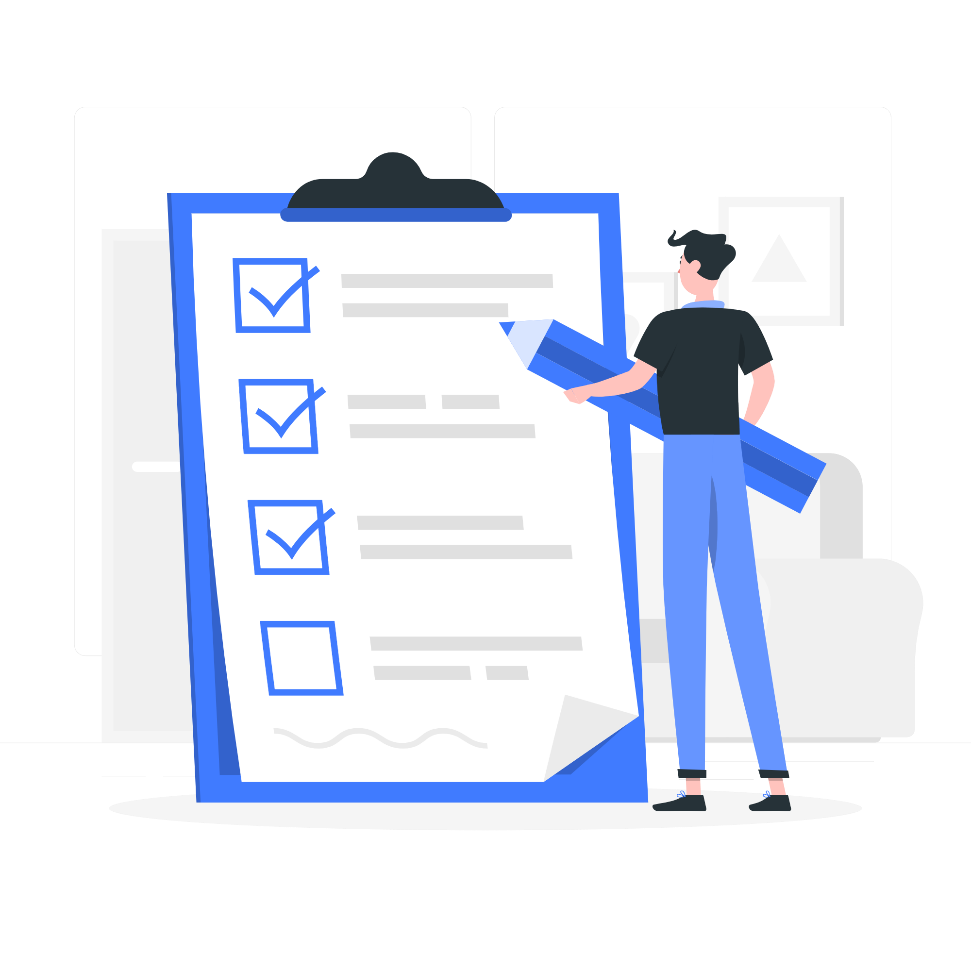 © 2020 CASAS — Comprehensive Adult Student Assessment Systems.
17
Welcome Back!
© 2020 CASAS — Comprehensive Adult Student Assessment Systems.
18
Unit 2. Check for Understanding
What is the purpose of the Intake Screening?
Determines if a locator or appraisal is suitable for a student.
Determines which pretest to give a student with beginning level skills.
Can provide valuable information about a student’s speaking and writing skills and previous education.
All of the above.

© 2020 CASAS — Comprehensive Adult Student Assessment Systems.
19
[Speaker Notes: This is an ANIMATED slide with 1 click for the Answer ‘d’]
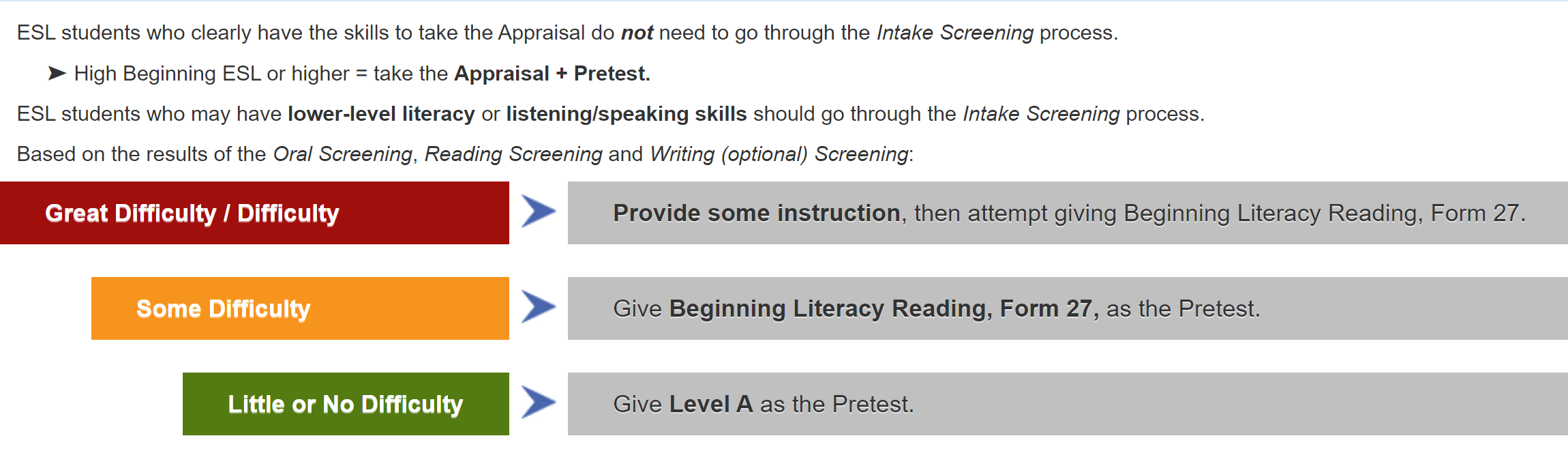 2.1 If an ESL student scores 6 or more on the Oral Screening, give...

Appraisal + Pretest

2.2 If an ESL student has lower-level literacy skills and scores less than 6 on the Oral Screening, give…

Reading and Writing Screenings

2.3 If an ESL student has little or no difficulty with the Reading Screening, give…

Level A

2.4 If an ESL student has some difficulty on the Reading Screening, give…

Form 27
© 2020 CASAS — Comprehensive Adult Student Assessment Systems.
20
[Speaker Notes: This is an ANIMATED slide with 4 clicks.]
Welcome Back!
© 2020 CASAS — Comprehensive Adult Student Assessment Systems.
21
Polls
Answer the poll.
Submit your answer.
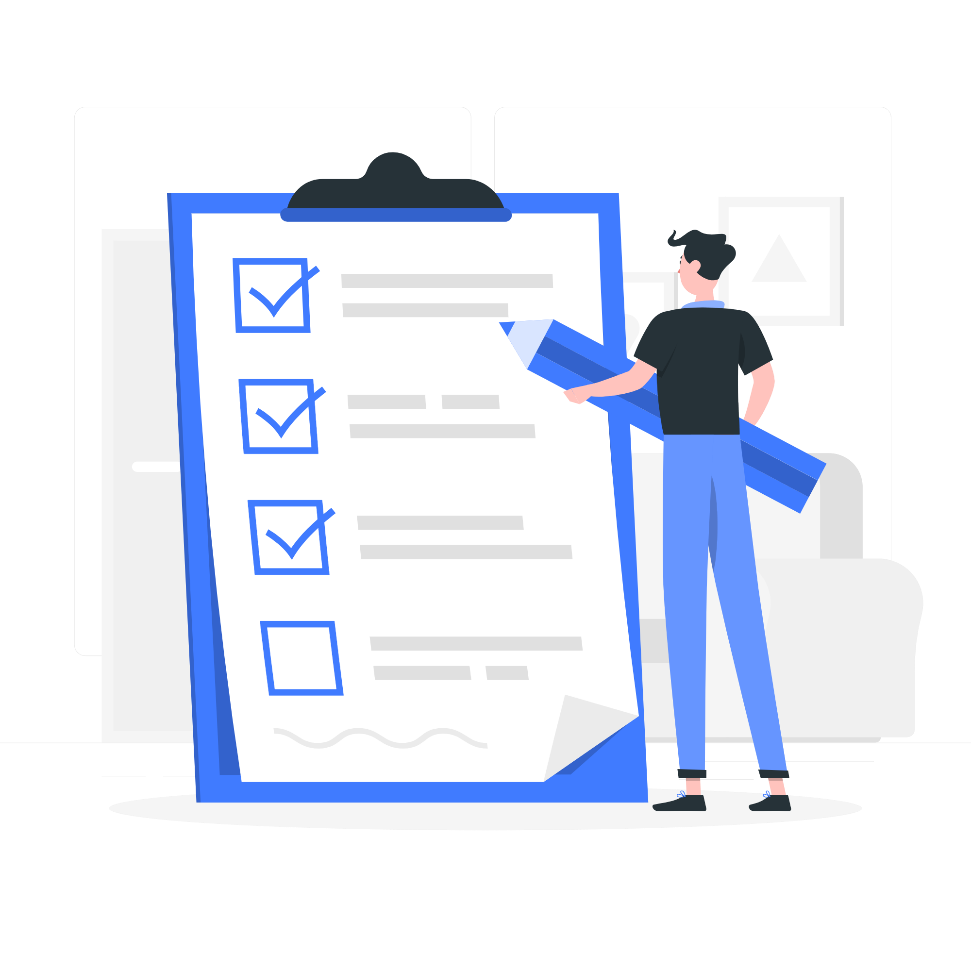 © 2020 CASAS — Comprehensive Adult Student Assessment Systems.
22
Welcome Back!
© 2020 CASAS — Comprehensive Adult Student Assessment Systems.
23
Breakout Rooms
Click to Join
Volunteer shares their screen
Collaborate
Return to the meeting
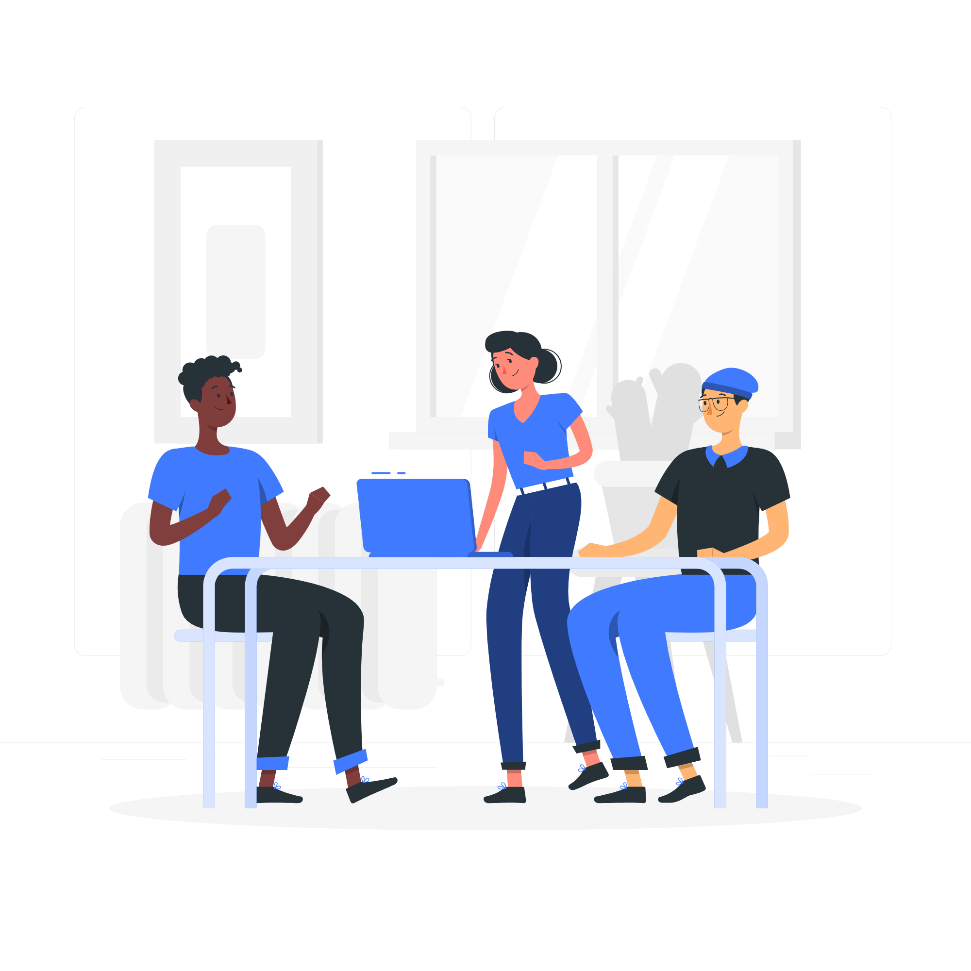 © 2020 CASAS — Comprehensive Adult Student Assessment Systems.
24
Breakout Rooms
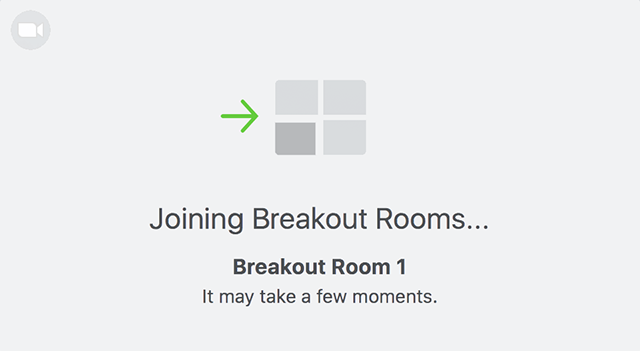 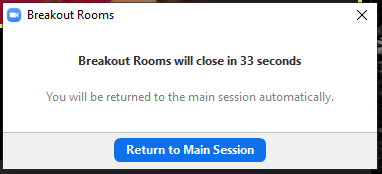 © 2020 CASAS — Comprehensive Adult Student Assessment Systems.
25
[Speaker Notes: This is an ANIMATED slide with 3 clicks.]
Welcome Back!
© 2020 CASAS — Comprehensive Adult Student Assessment Systems.
26
Unit 4: Check For Understanding
Check your Answers!
1. What is the general term for pre- or post-tests?
Appraisals
Equivalency tests
Intake screenings
Progress tests

2. Which assessment should you use for post-testing?
A locator or appraisal from the same series as the pretest.
Any CASAS series at the same level of difficulty as the pretest.
The same series and form number used in the pretest.
The same series you used for the pretest but not the same form.

3. You must use the same assessment series (e.g., Reading GOALS) when progress testing a student in the same test modality.
True
False

4. Students need to memorize formulas for CASAS Math GOALS tests.
True
False
How did you do?
© 2020 CASAS — Comprehensive Adult Student Assessment Systems.
27
[Speaker Notes: CFU’S CHECK your Answers! Take a look at the answers to the Checks for Understanding. 
How did you do?]
Unit 4: Check For Understanding
Check your Answers!
5. Students may use calculators when taking CASAS Math GOALS tests.
True
False

6. Select the correct term for each Score description.
    Asterisk, Diamond, Raw, Scale
__________ score indicates the number of correct answers.
__________ score (*) indicates a score below the accurate range.
__________ score indicates a score used for measuring progress.
__________ score () indicates a conservative estimate score (above the accurate range).

7. Which score must be converted to provide a standard score for reporting purposes?
Raw Score
Asterisk
Diamond
Scale Score

8. How many hours of instruction does CASAS recommend between pre- and post-tests?
A minimum of 40 hours – if a student needs to leave the program early
70 – 100 hours
100 - 200 hours for students who are in class 20 or more hours/week
All of the above
How did you do?
© 2020 CASAS — Comprehensive Adult Student Assessment Systems.
28
Welcome Back!
© 2020 CASAS — Comprehensive Adult Student Assessment Systems.
29
Breakout Rooms
Click to Join
Volunteer shares their screen
Collaborate
Return to the meeting
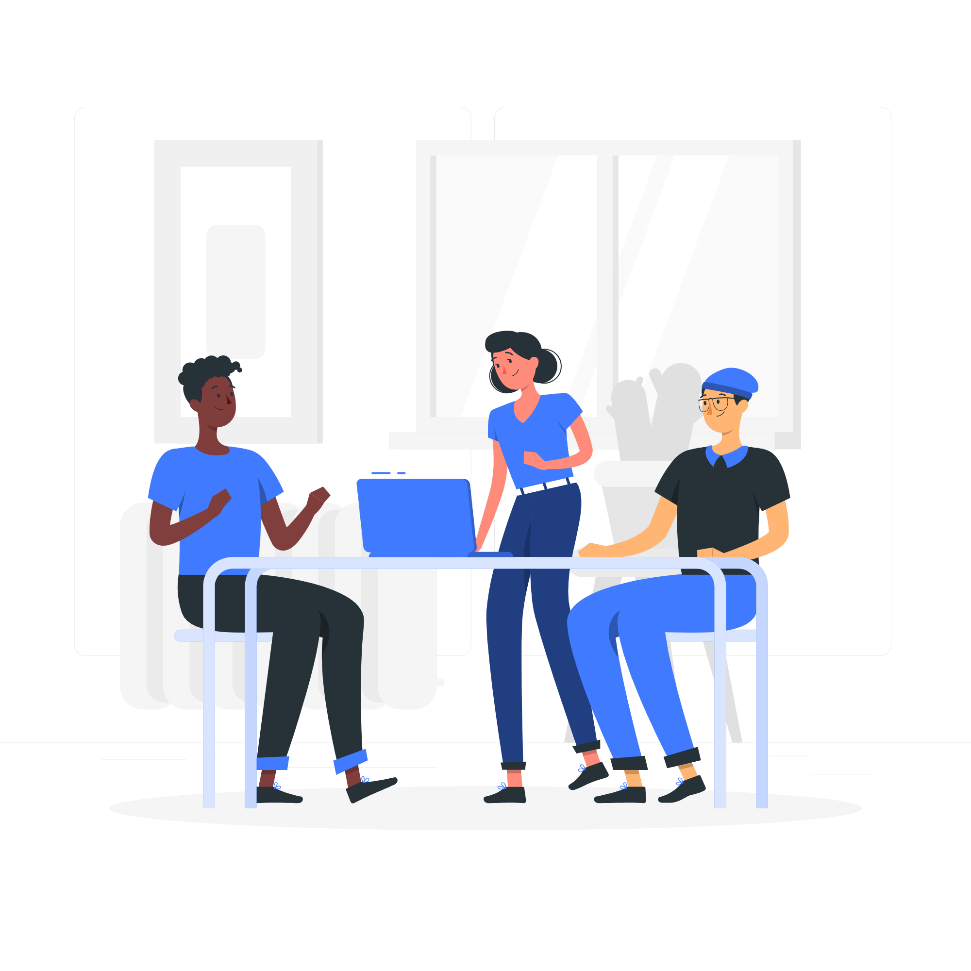 © 2020 CASAS — Comprehensive Adult Student Assessment Systems.
30
Welcome Back!
© 2020 CASAS — Comprehensive Adult Student Assessment Systems.
31
Training Completion
Training Verification
Training Evaluation
Test Security Agreement
Certificate of Completion
© 2020 CASAS — Comprehensive Adult Student Assessment Systems.
32
[Speaker Notes: 2-3 minutes  all together 5 minutes]
Steps to Complete your Training
Click: Link put in the Chat box
Enter: Training Passcode ####
Click: Enter here
Click: Test Security Agreement
Complete
Submit
Click: Get Your Certificate!
© 2020 CASAS — Comprehensive Adult Student Assessment Systems.
33
[Speaker Notes: This is an ANIMATED slide with 5 clicks for each highlighted text.
Note: Click 4 has 2 additional automated text.]
Certificate of Completion
DOWNLOAD and save to your computer.
PRINT the Certificate displayed on your screen.

Your certificate is sent to you automatically as an email attachment.
You can return to the module until June 30 to:
Get another copy of your Certificate.
Review training content.
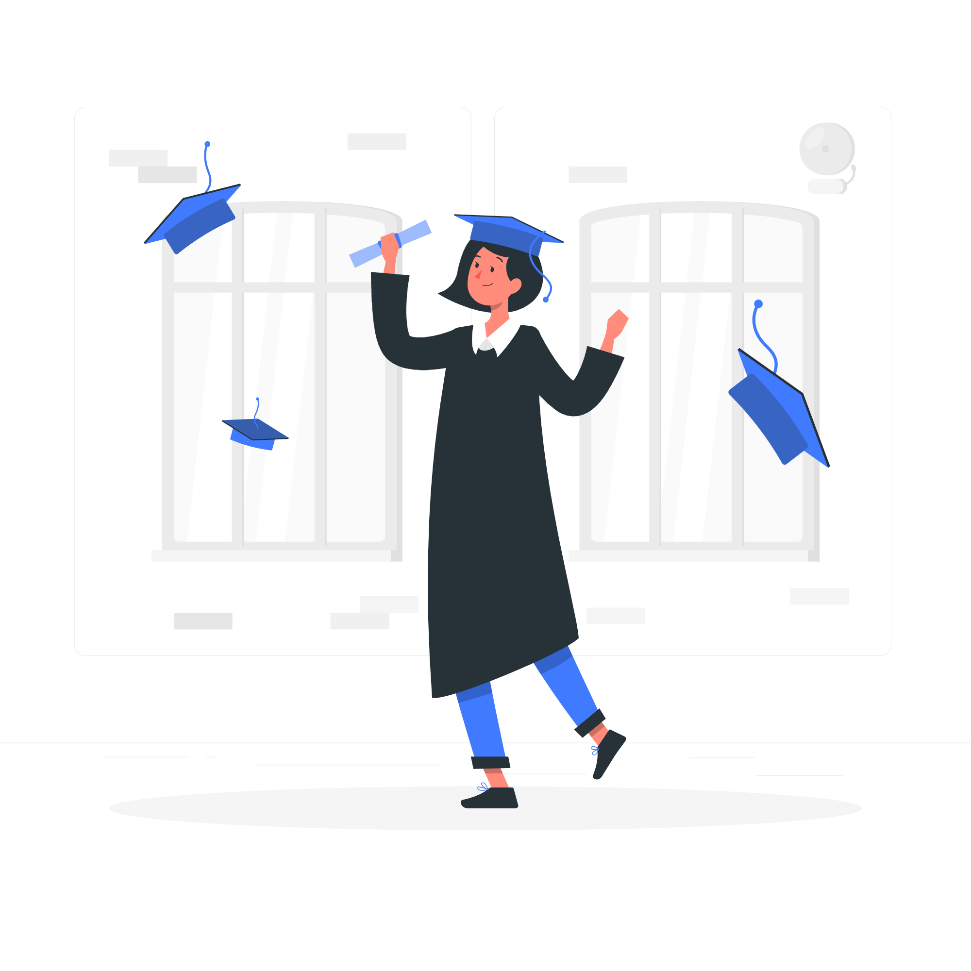 © 2020 CASAS — Comprehensive Adult Student Assessment Systems.
34
Welcome Back!
© 2020 CASAS — Comprehensive Adult Student Assessment Systems.
35
Polls
Answer the poll.
Submit your answer.
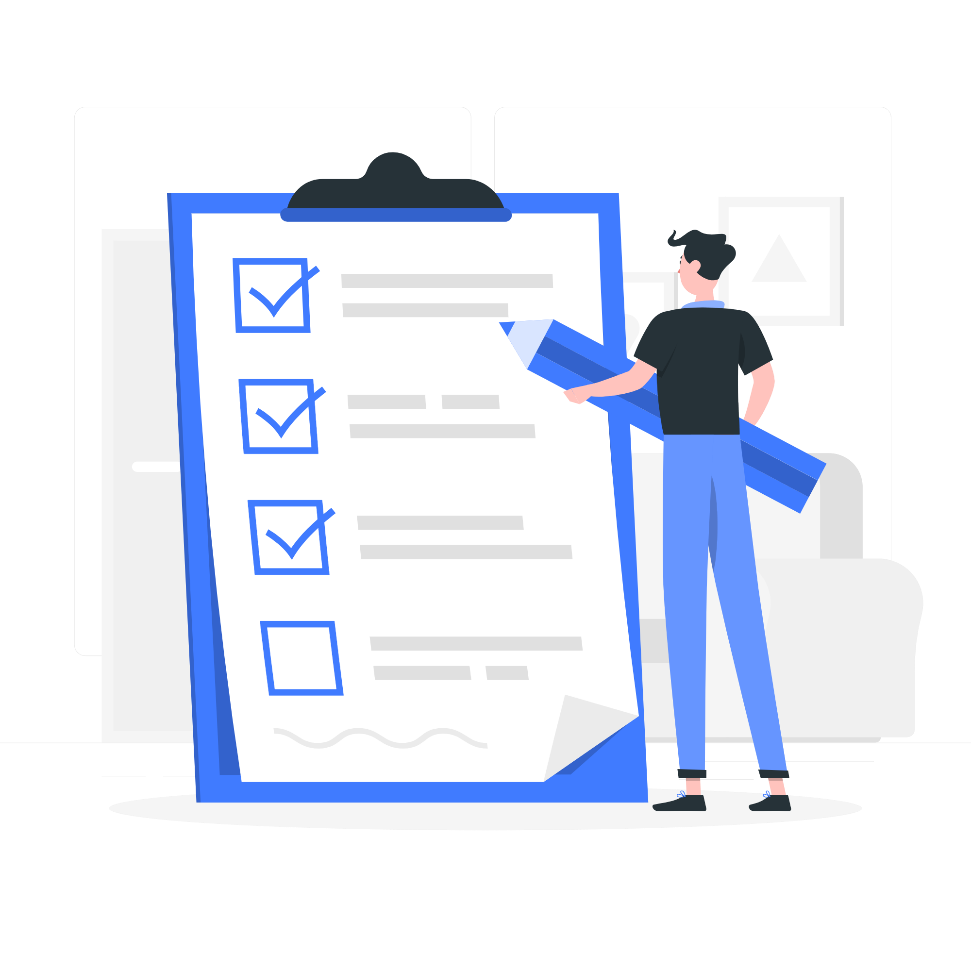 © 2020 CASAS — Comprehensive Adult Student Assessment Systems.
36
Thank you for attending!
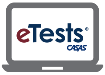 Assessment (CASAS eTests Online and Paper)
 
National External Diploma Program
 
Annual National Summer Institute

TOPSpro Enterprise Accountability Software

Online and face-to-face training
 
QuickSearch Online curriculum materials database

Workforce Skills Certification System
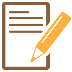 For Training Support, send an email to training@casas.org.

Join monthly News & Updates Webinars, at:
https://www.casas.org/social-media-newsroom/webinars

Images by Freepik Stories https://stories.freepik.com
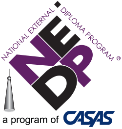 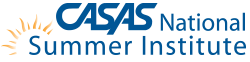 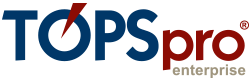 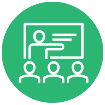 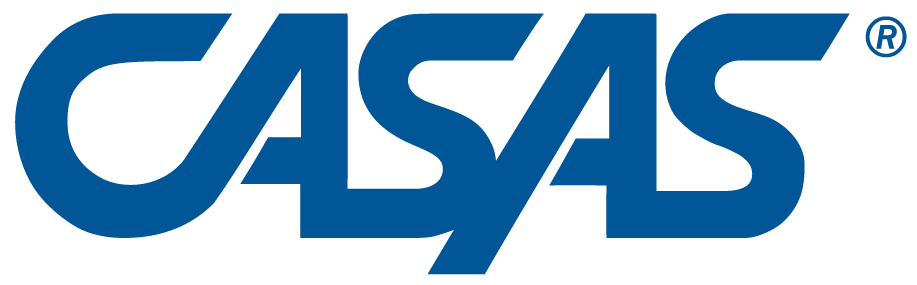 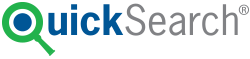 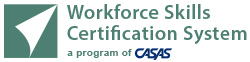 Be CASAS Connected
Use #AdultEdu and #CASAScommunity to connect.
/CASASsystem 
/CASASsystem
/CASASAssessment
www.casas.org
casas@casas.org
1-800-255-1036
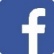 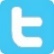 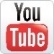 © 2020 CASAS — Comprehensive Adult Student Assessment Systems.
37